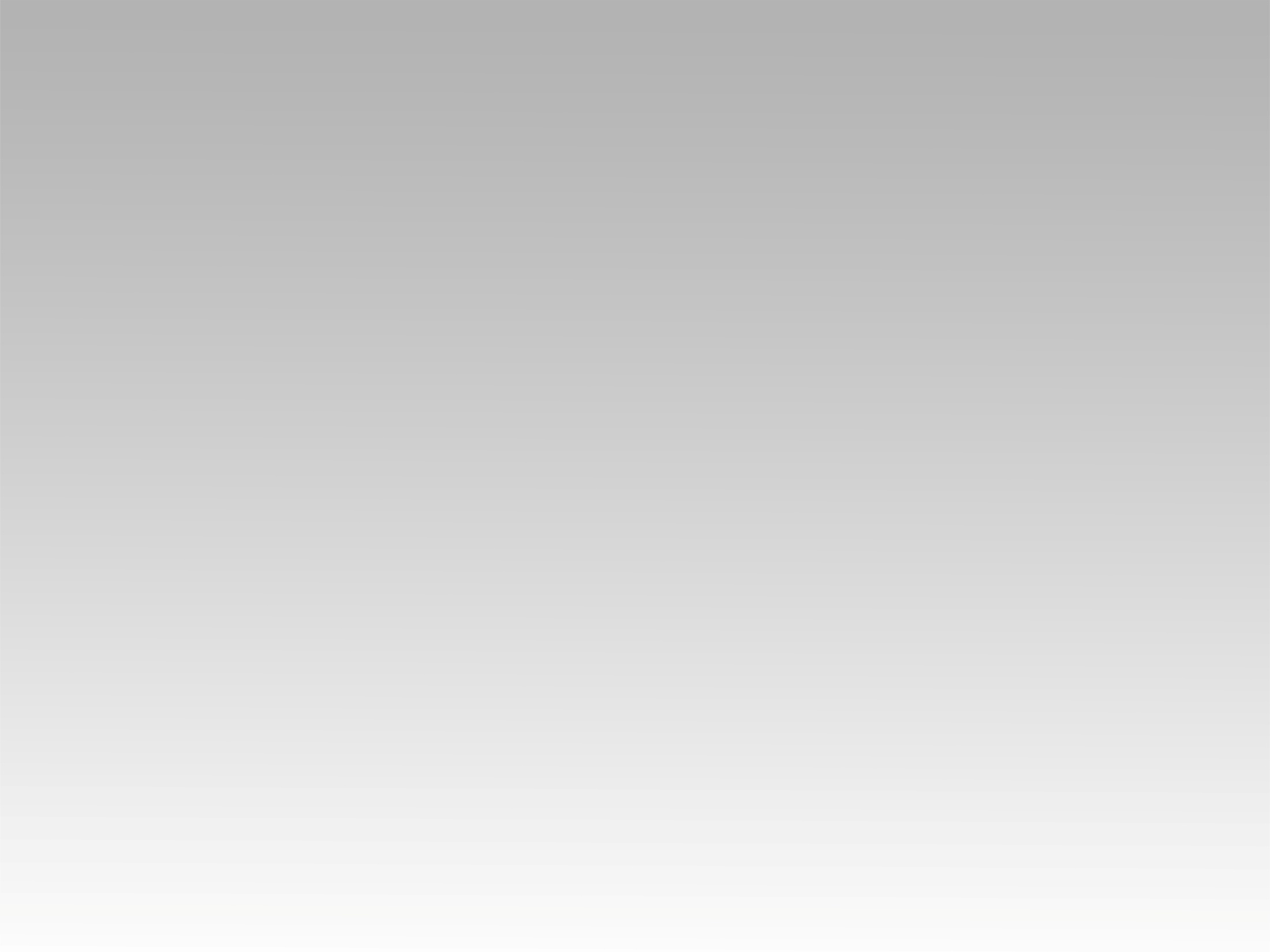 ترنيمة 
اطلب يسوع
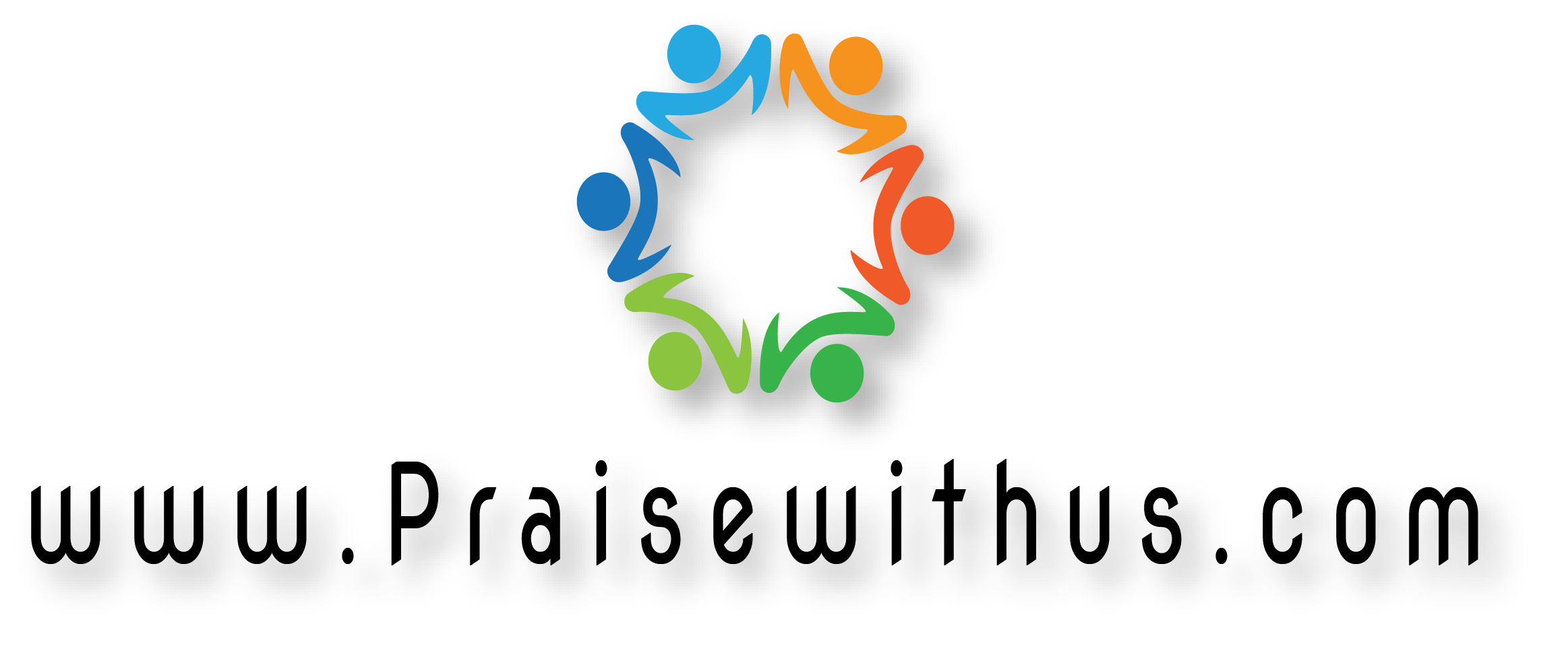 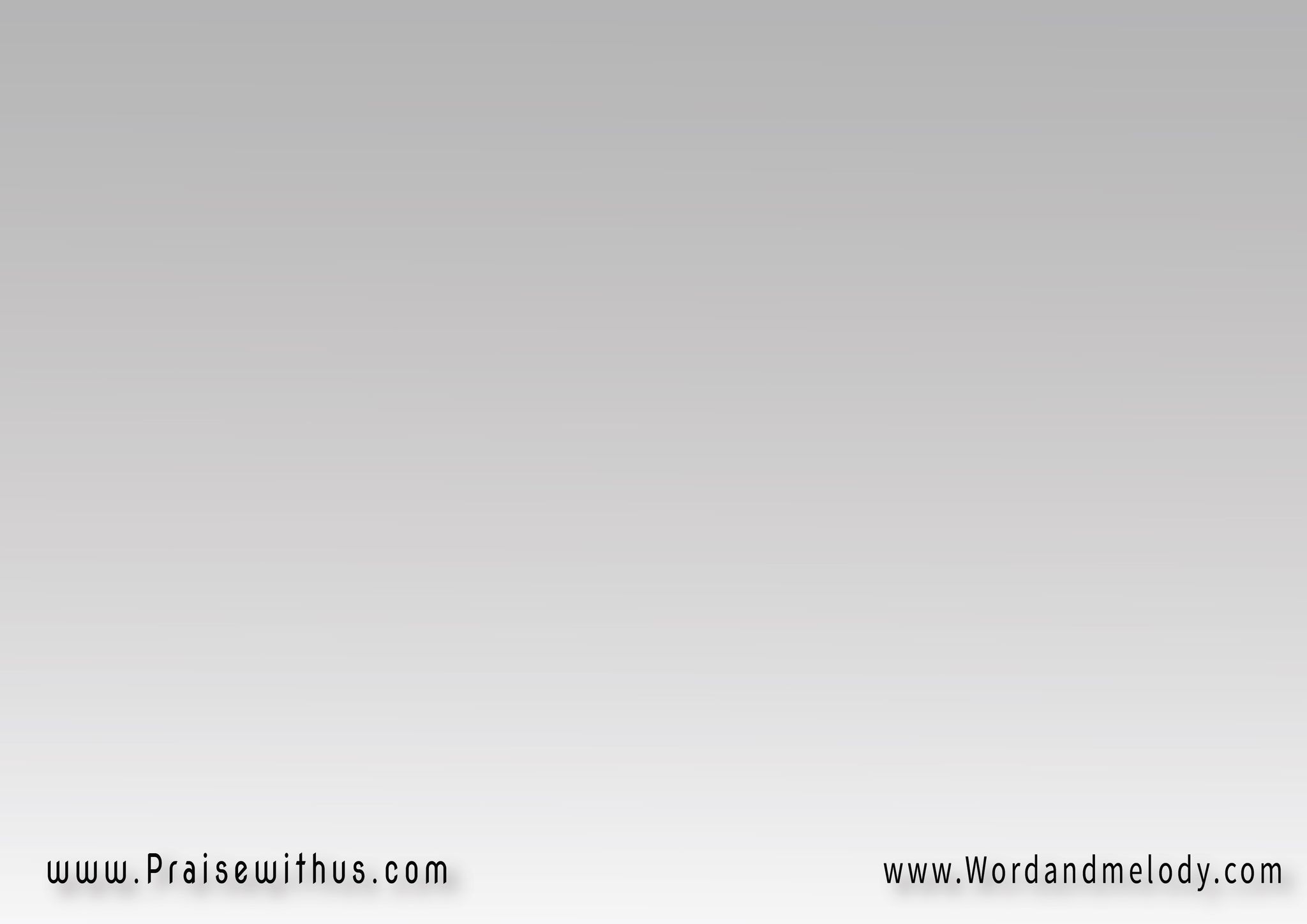 اطلب يسوع اطلبه 
قبل تطلب أي شي ثاني
اتمسك فيه وارغبه 
وهويحقق كل الأماني
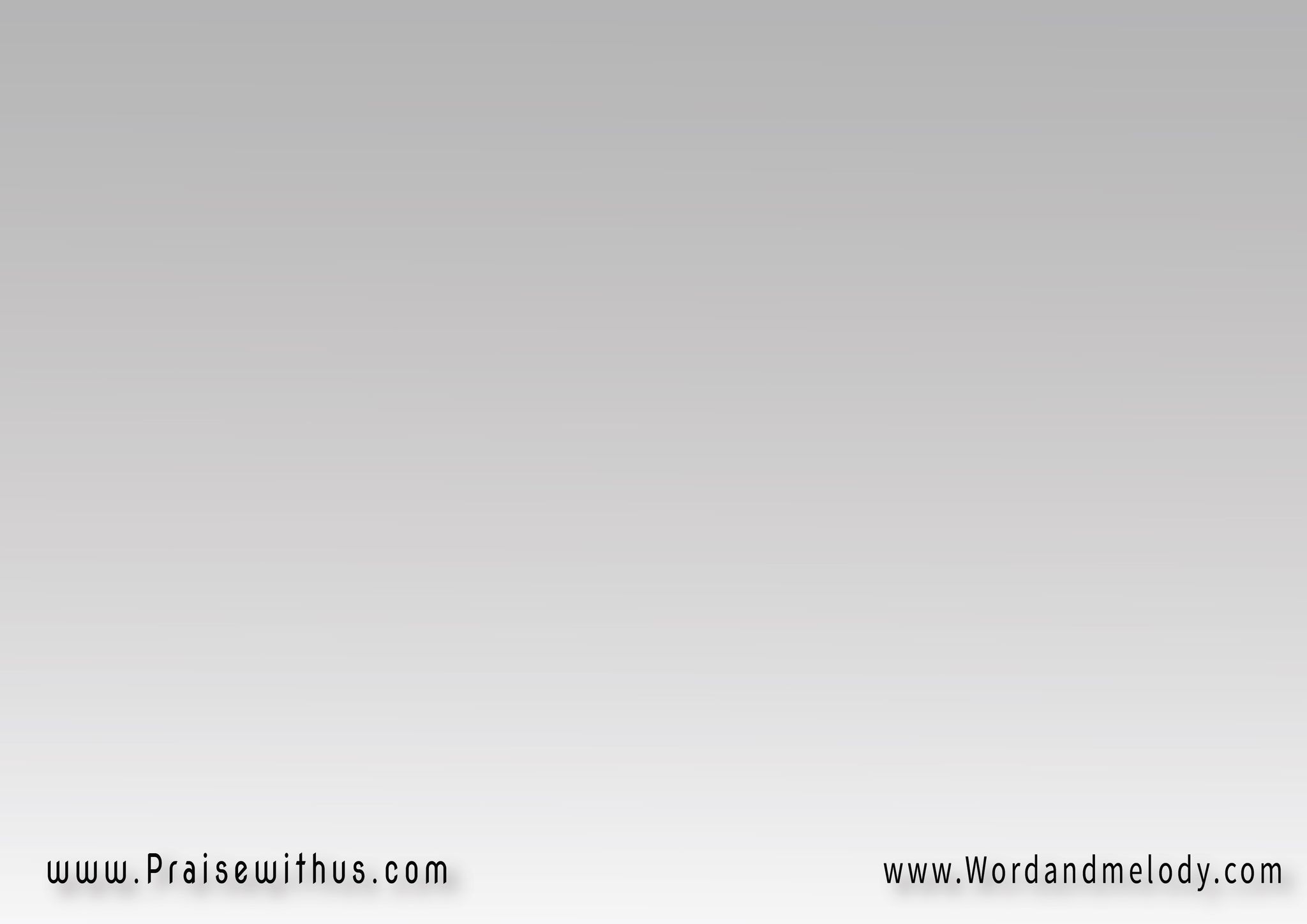 وقبل تطلب عطاياه 
هو وحده وغيره لا
الطريق والحق والحياه
هو يدوم وكل شي فاني
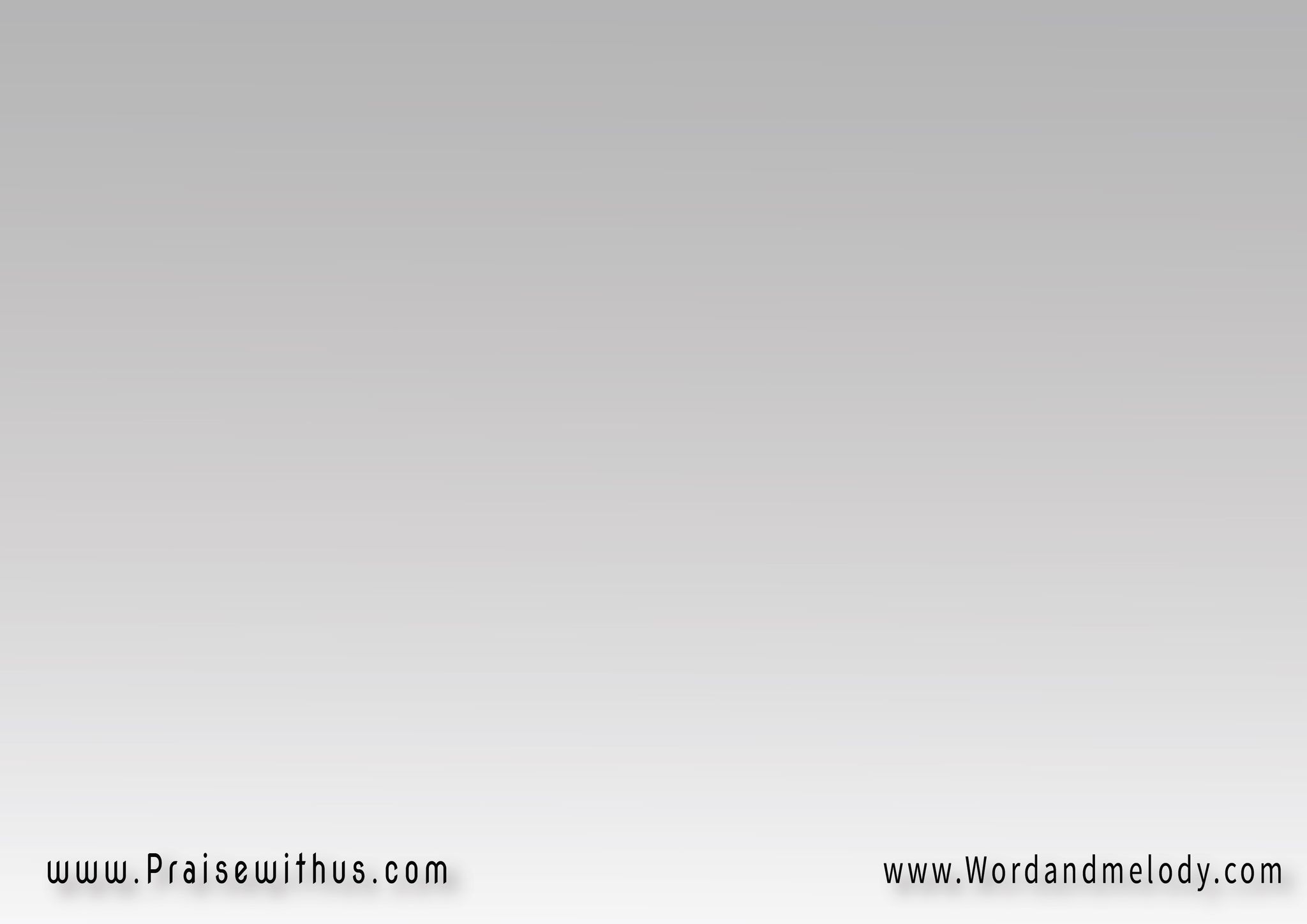 اطلب حضوره في حياتك تختفي وهو يظهر
يغير بنوره في صفاتك 
كل يوم تشبه هاكثر
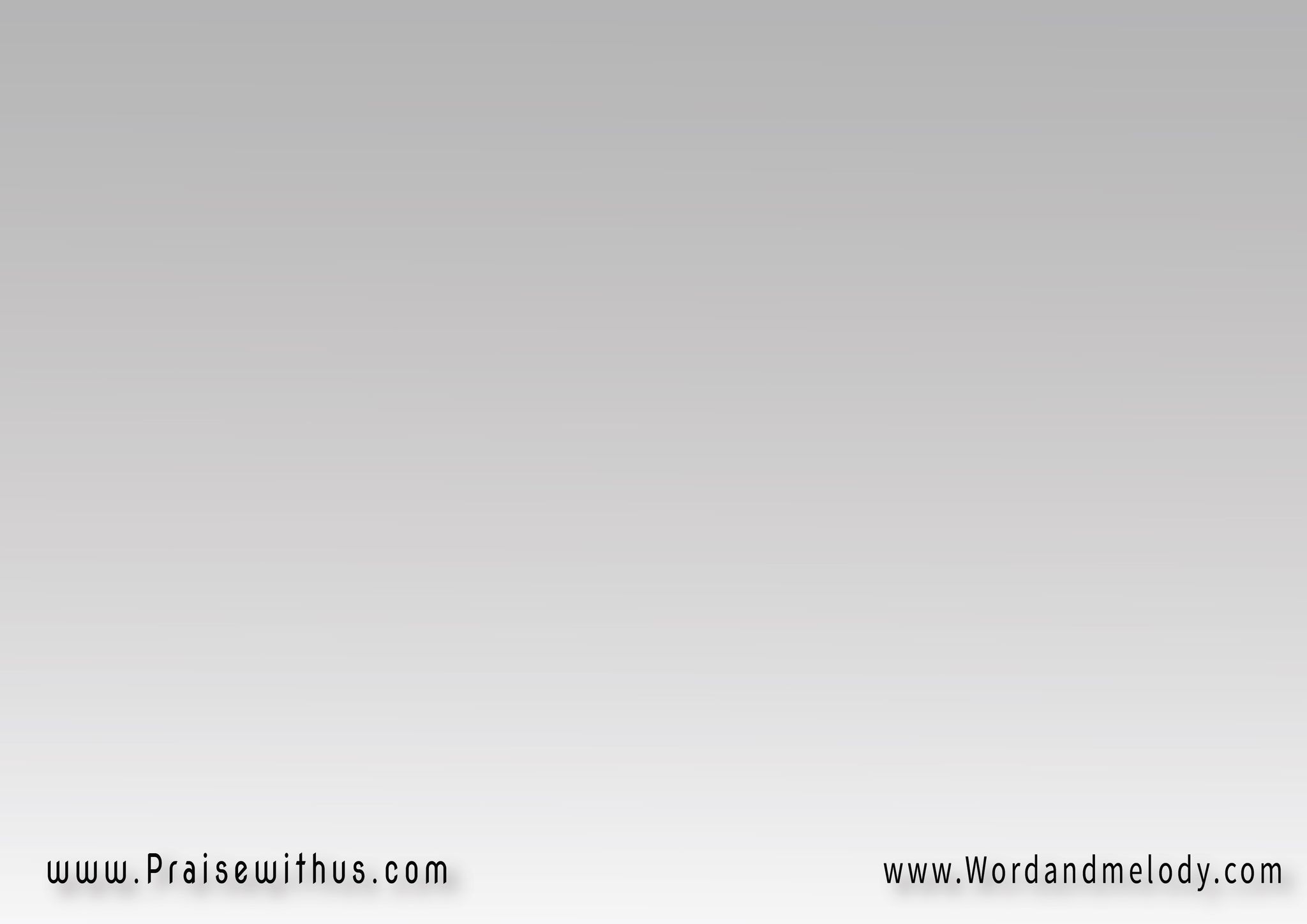 وقبل تطلب عطاياه 
هو وحده وغيره لا
الطريق والحق والحياه
هو يدوم وكل شي فاني
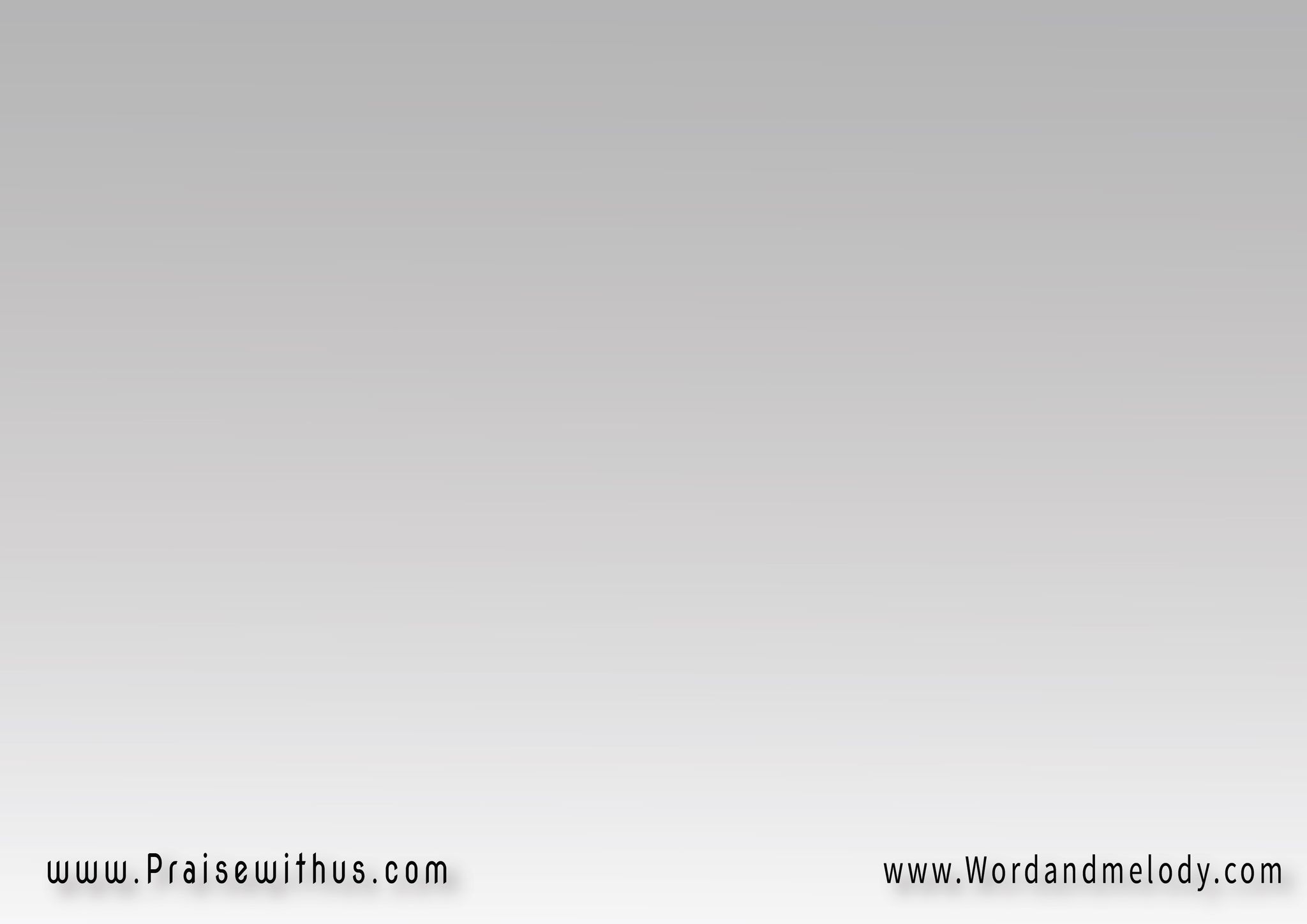 اطلبه يملاك من روحه 
ونوره يقودك في طريقك 
تلقى شفاك في جروحه  وسلامه لأيامك رفيقك
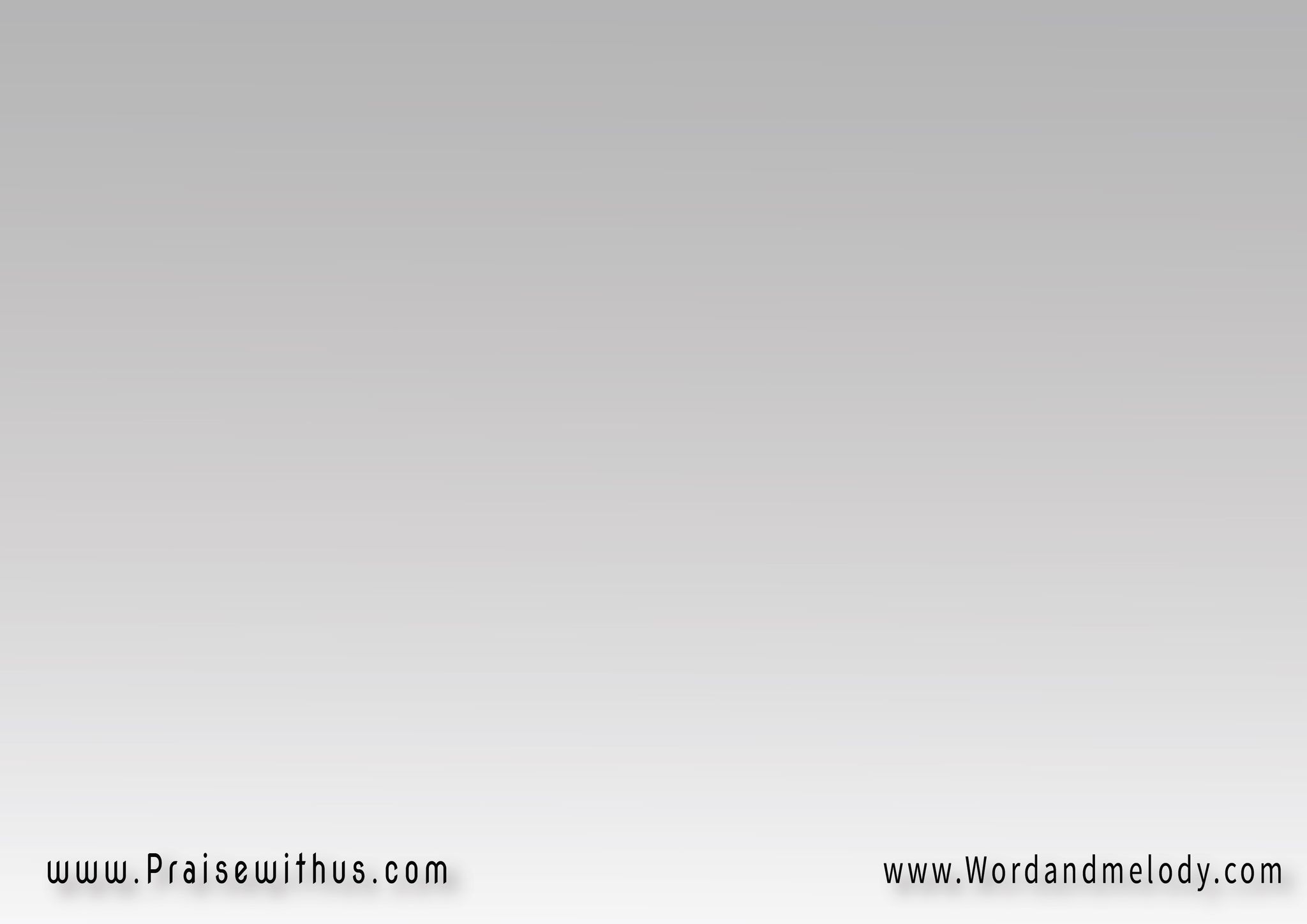 وقبل تطلب عطاياه 
هو وحده وغيره لا
الطريق والحق والحياه
هو يدوم وكل شي فاني
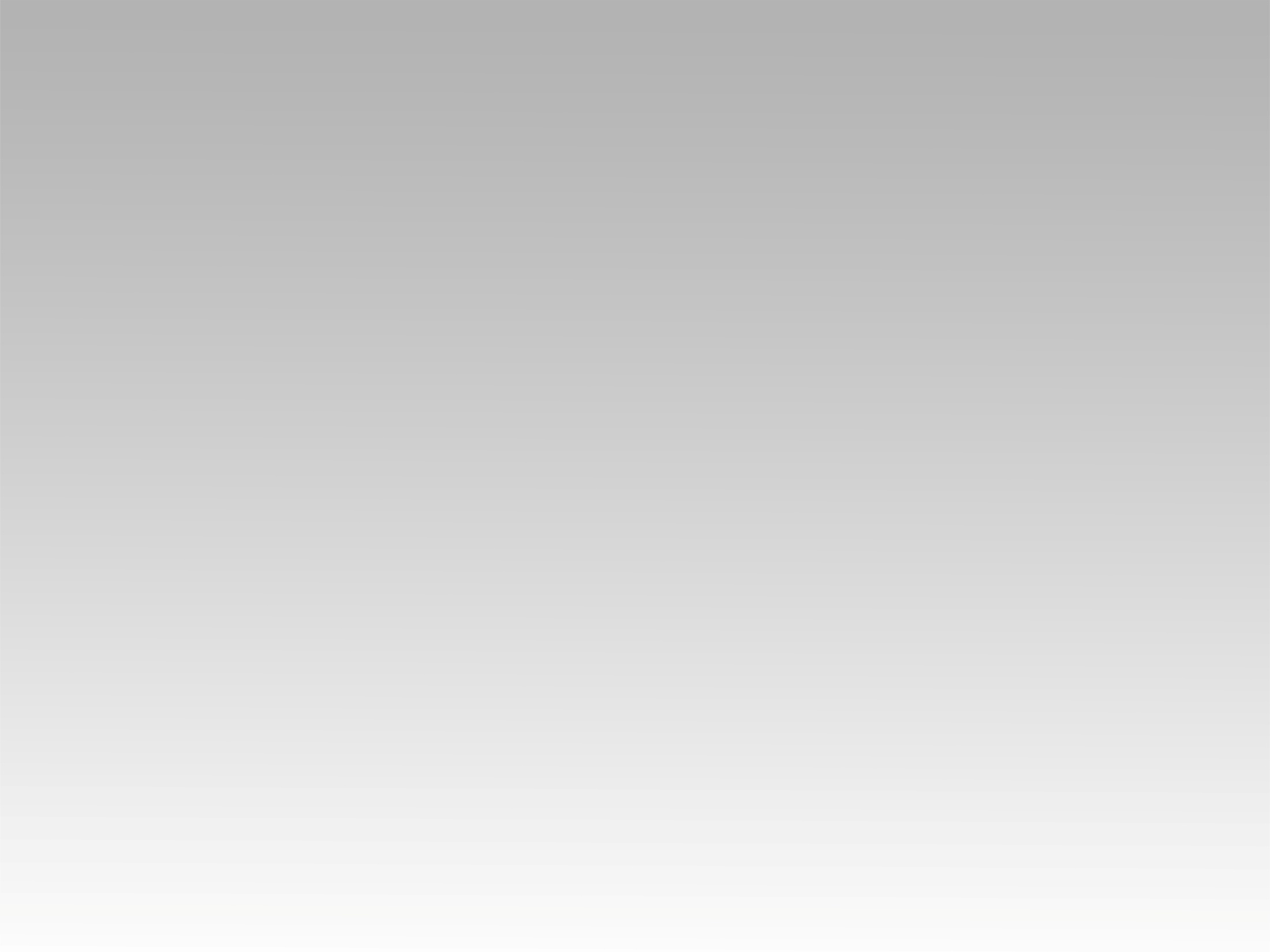 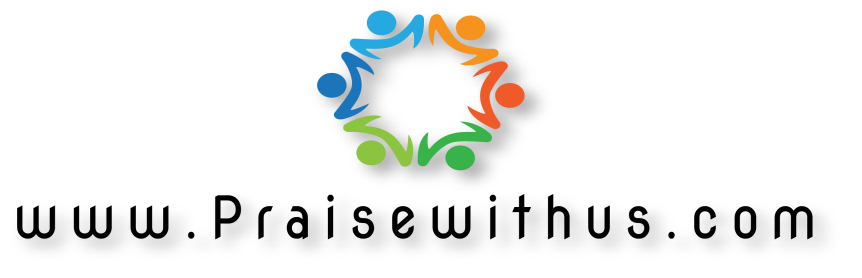